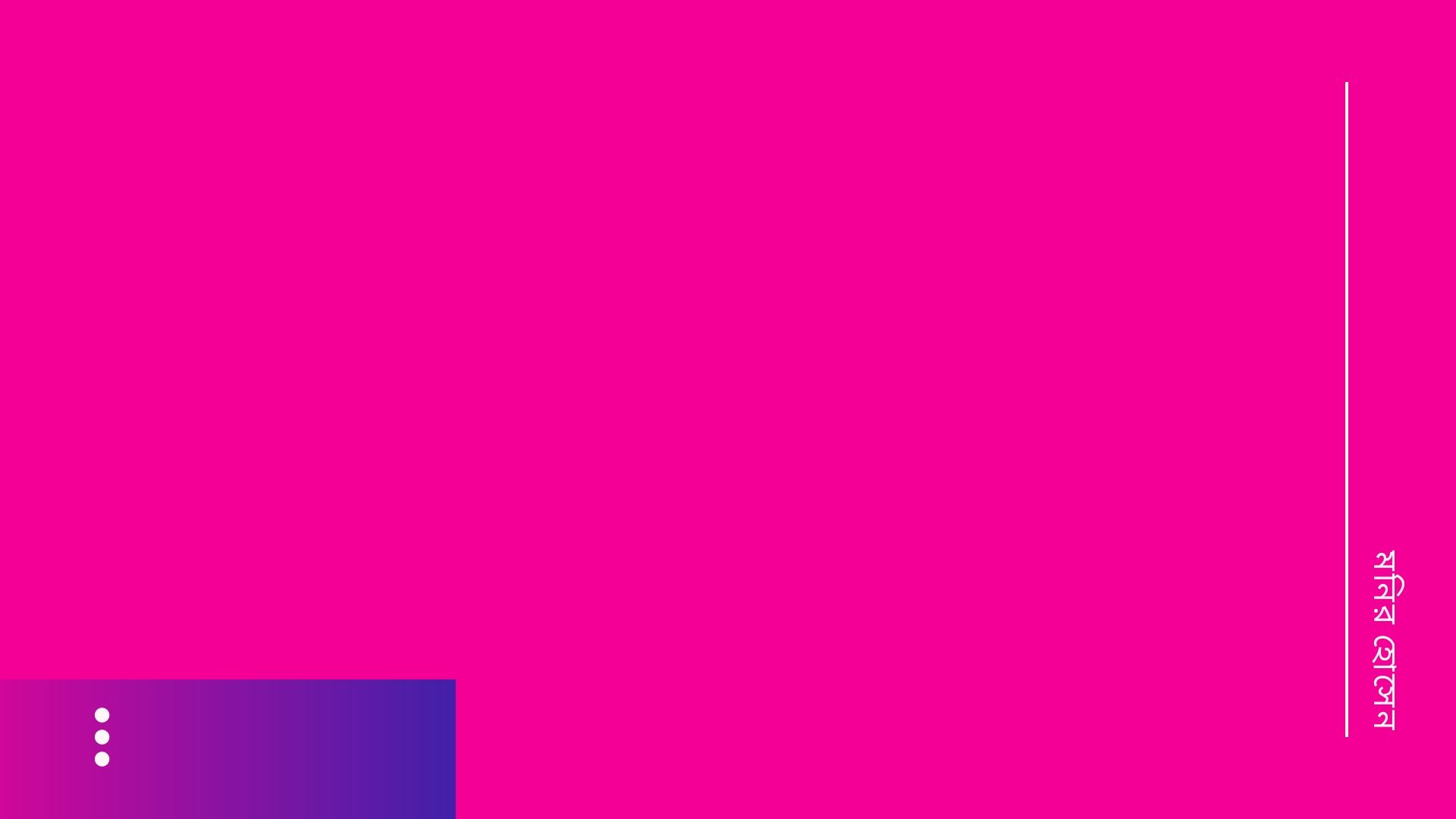 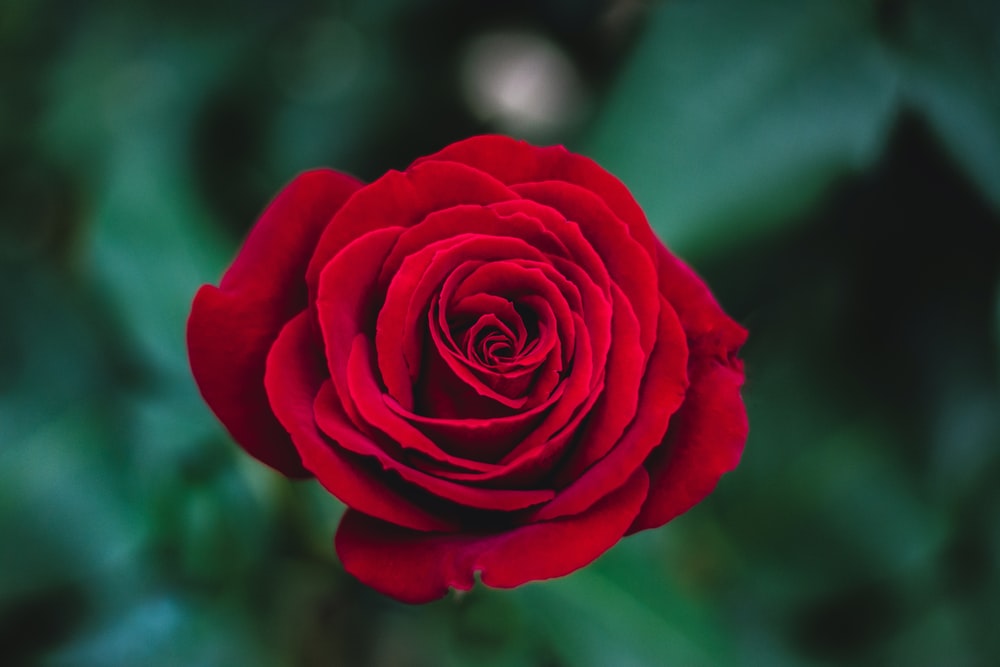 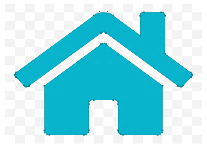 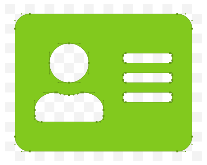 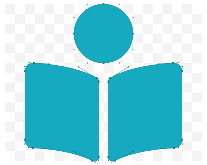 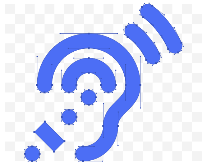 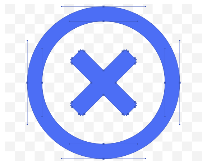 শুভেচ্ছা
শুভেচ্ছা
শিক্ষক পরিচিতি
আসাদুল মিয়া
প্রভাষক
গণিত
জনতা কলেজ,তেবাড়িয়া
সলিমাবাদ,নাগরপুর,টাংগাইল।
মোবাইল:০১৭৪৬১৯১৯৪০
ইমেইলঃasadulasad3@gmail.com
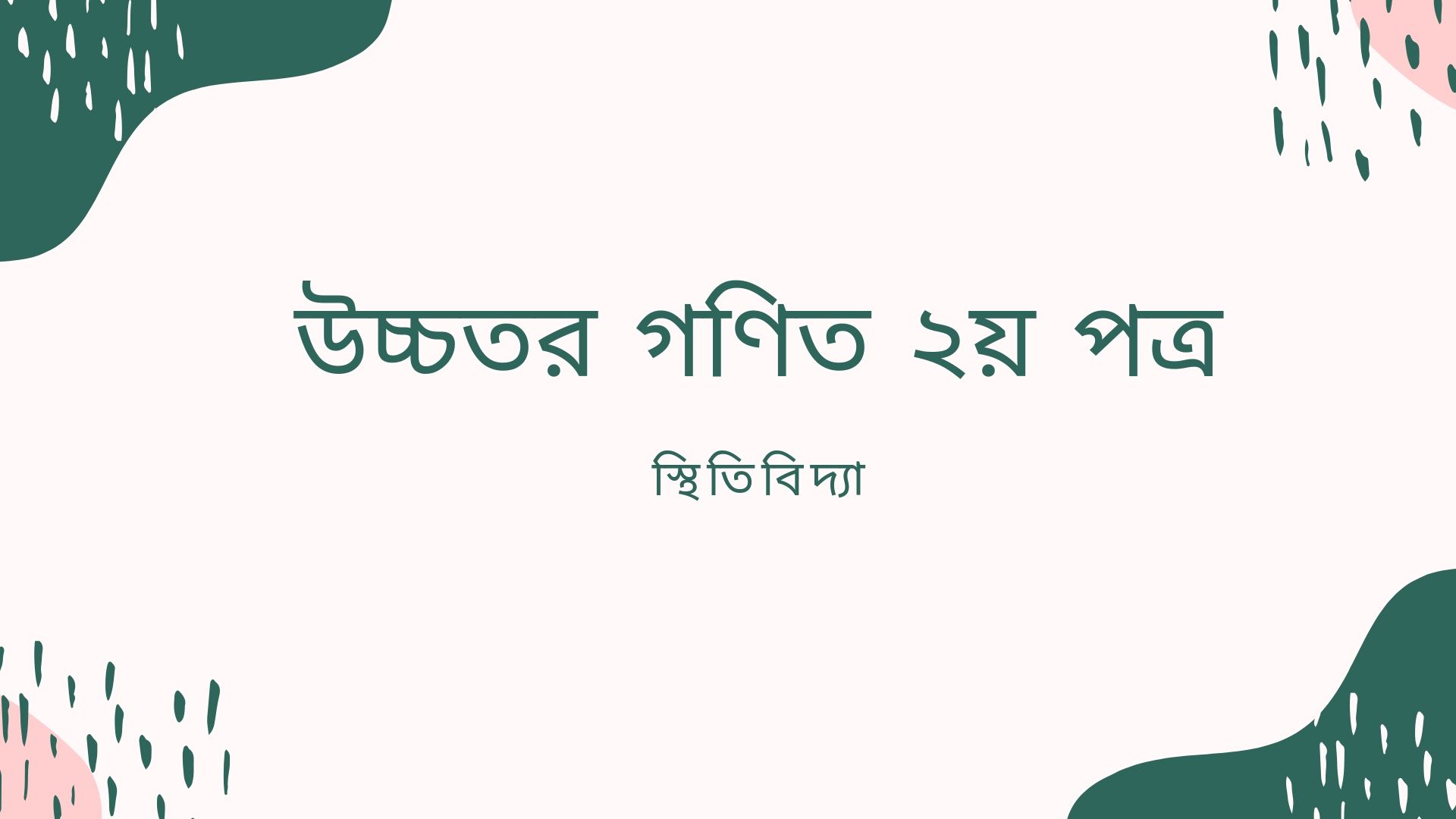 সময়ঃ 45মিনিট
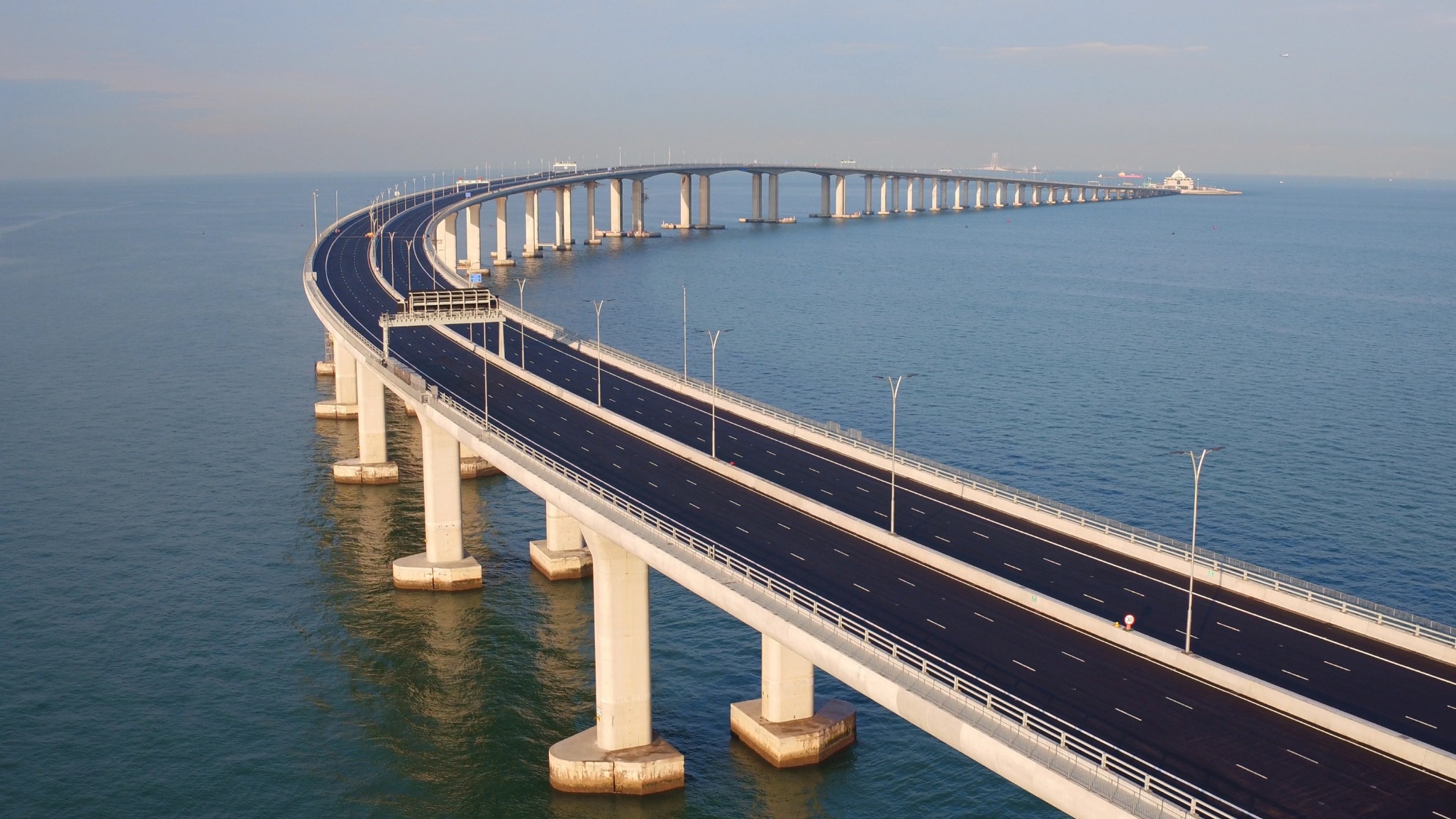 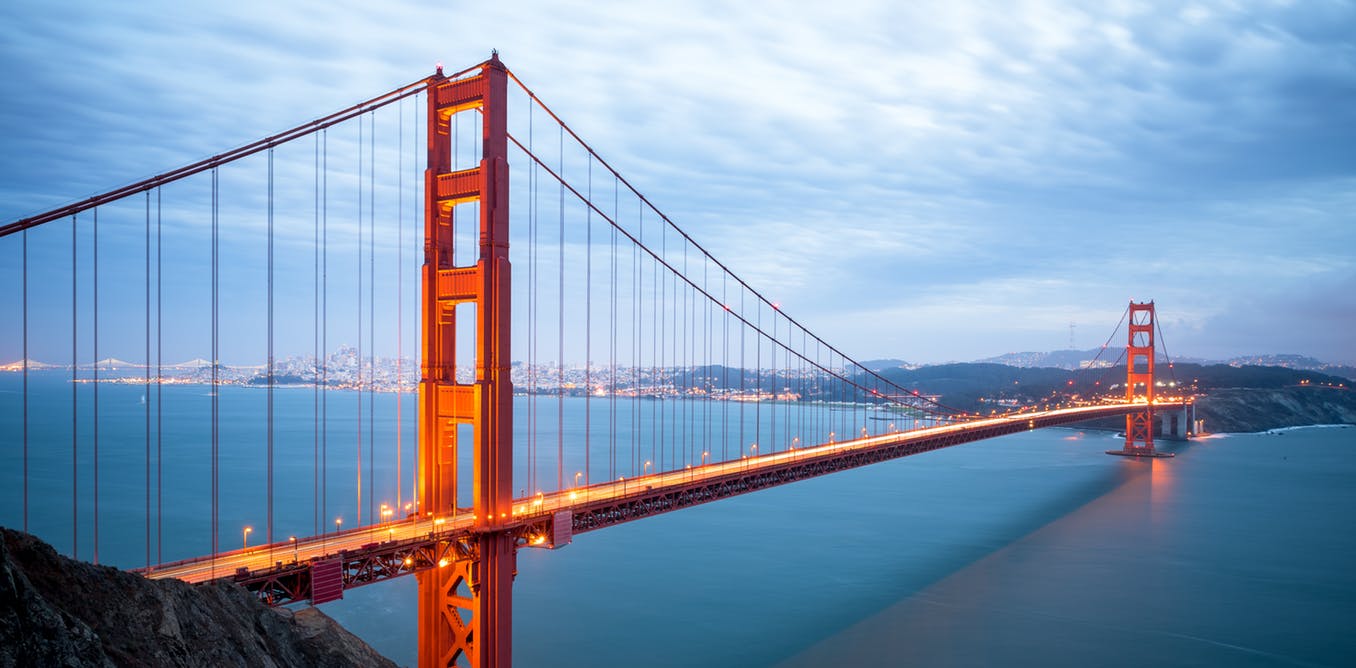 Hong Kong-Zhuhai-Macao Bridge
Golden Gate Bridge
স্থিতিবিদ্যা
পাঠ শেষে শিক্ষার্থীরা …
বলের সামান্তরিক সুত্র কি বলতে পারবে।
কোনো কণার উপর কার্যরত দুইটি বলের লব্ধি ও দিক নির্ণয় করতে পারবে।
কোনো কণার উপর কার্যরত দুইটি বলের সমস্যা সমাধান করতে পারবে।
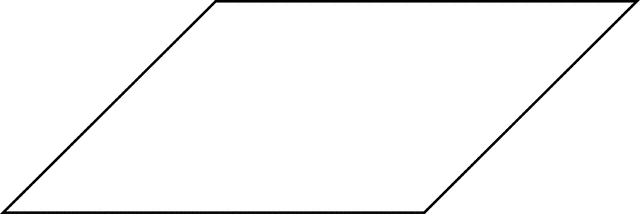 সামান্তরিক সূত্র
যদি কোনো কণার উপর একই সময়ে ক্রিয়ারত দুইটি বল একটি সামান্তরিকের দুইটি সন্নিহিত বাহু দ্বারা মানে ও দিকে সুচিত করা যায়, তবে এদের লব্ধির মান ও দিক সামান্তরিকটির ঐ সন্নিহিত বাহু দুইটির ছেদ বিন্দুগামী কর্ণ দ্বারা সুচিত হবে।
D
Q
C
A
B
P
D
Q
C
A
B
P
D
C
Q
R
A
B
P
লব্ধি
কোনো কণার উপর কার্যরত দুইটি বলের লব্ধি নির্ণয়
D
C
Q
R
লব্ধির মান
A
B
P
কোনো কণার উপর কার্যরত দুইটি বলের লব্ধির দিক নির্ণয়
D
C
Q
R
A
B
P
লব্ধির দিক
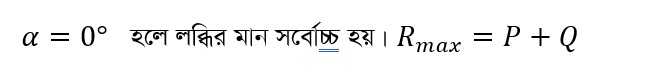 D
C
R
A
Q
B
P
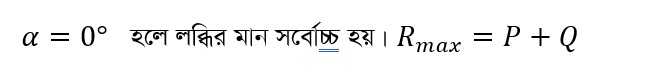 লব্ধি সর্বনিম্ন হয়
D
C
R
Q
B
P
A
লব্ধি সর্বনিম্ন হয়
চল কিছু সমস্যা সমাধান করি
একক কাজ
একটি কণার উপর ক্রিয়ারত দুটি বলের লব্ধি একটি উপর লম্ব এবং লব্ধি মান অপরটির অর্ধেক হলে বল দুটির অনুপাত কত ও মধ্যবর্তী কোণ কত ?
চল কিছু সমস্যা সমাধান করি
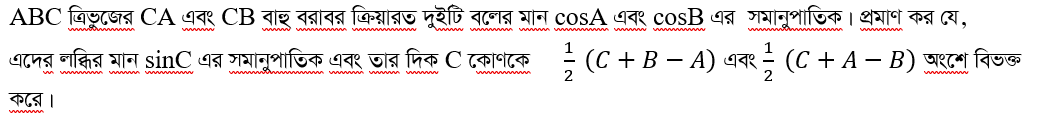 মূল্যায়ন
বলের সামান্তরিক সুত্র কী।
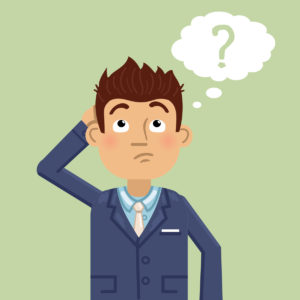 বলদ্বয়ের লব্ধি কোণ বলের সাথে আনত থাকে ?
বলদ্বয়ের লব্ধি সর্বনিম্ন হলে মধ্যবর্তী কোণ কত?
২ টি সমান বলের লব্ধি মধ্যবর্তী কোণকে কি করে ?
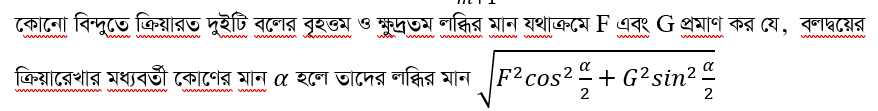 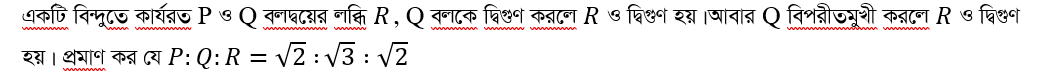 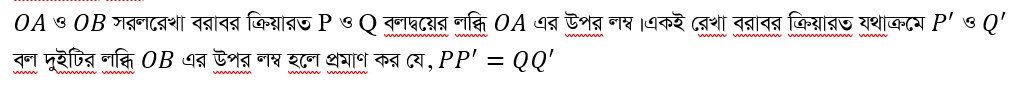 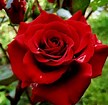 ধন্যবাদ